Rizikové chování
Východiska a Základní terminologie
1. lekce, katedra pedagogiky pedf uk, k.machovcová, ph.d.
Osnova prezentace
Cíle kurzu
Organizační záležitosti
Úvodní diskuse 
Definice a diskuse základních pojmů – sociální patologie, pojetí normality a abnormality, sociální kontrola
Cíle kurzu
Seznámit se s vybranými problémy popisovanými v oblasti sociálně problematického chování
Porozumět sociální situovanosti osob nacházejících se v rizikových skupinách
Podrobněji porozumět kontextu rozvoje rizikového chování u mládeže
Kriticky a v kontextu uvažovat nad těmito problémy, jejich příčinami a běžnými způsoby řešení
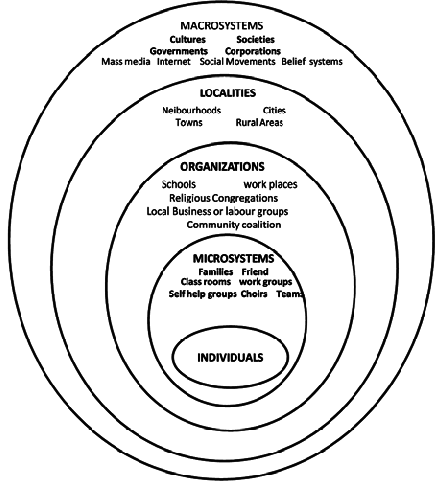 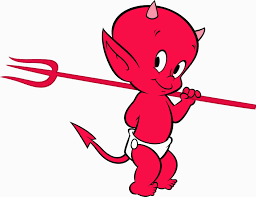 [Speaker Notes: Aby neřešili rozbité dítě, ale systém v jakém funguje (od individuální po společenskou rovinu, interakce)]
Cíle kurzu – Bloomova taxonomie
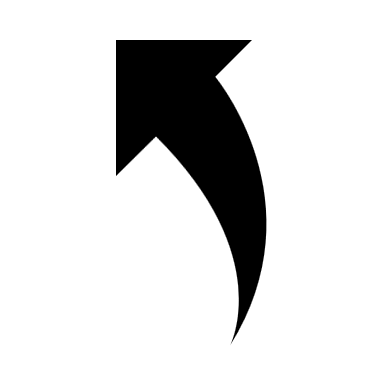 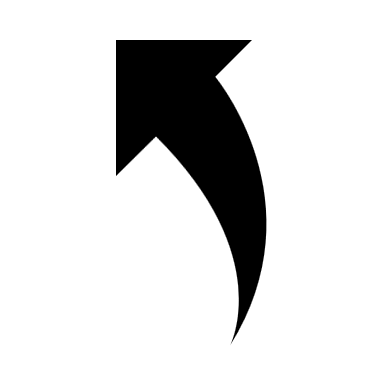 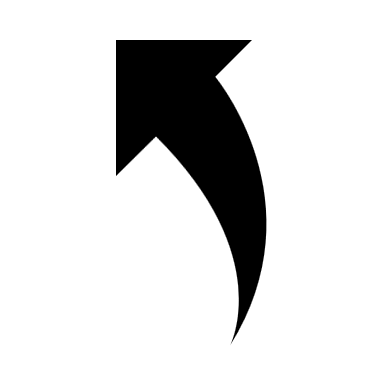 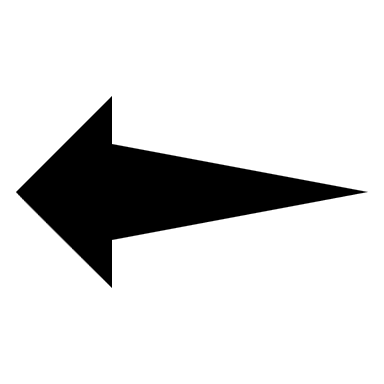 Závěrečná práce

Anotovaná bibliografie

Test
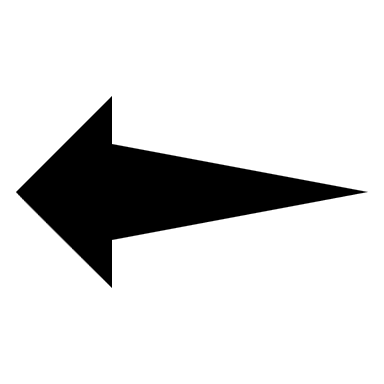 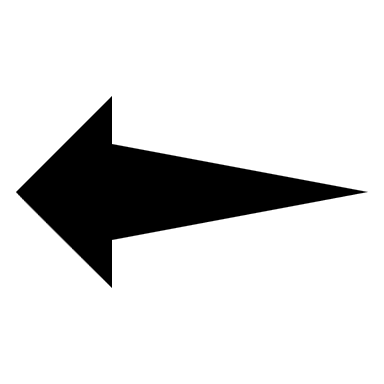 Organizační záležitosti
Aktuální informace vždy v Moodle – nutné přihlásit s heslem, sledovat oznámení a novinky

Požadavky na absolvování:
Aktivní participace na seminářích (včetně plnění úkolů v Moodle aj.)
Test (75%)
Anotovaná bibliografie (prezentováno na semináři plus odevzdáno v Moodle)
Závěrečná práce (podrobnější pokyny v Moodle)

Diskuse: Zkušenosti s distanční výukou?
Úvodní diskuse
východiska
„V posledních letech můžeme zaznamenat značný nárůst jevů, které označujeme jako sociálně patologické… z hlediska společenského hodnocení nechtěné, nežádoucí nebo až nepřijatelné“ (Fischer, Škoda, 2014).

Souhlasíte nebo nesouhlasíte s tímto výrokem? 
Jakým způsobem lze tento výrok potvrdit nebo vyvrátit? Jaké zdroje byste vyhledali pro potvrzení/vyvrácení tohoto výroku?
Příklady: kriminalita
Příklady: závislosti
Výroční zpráva o stavu ve věcech drog v ČR, 2016
[Speaker Notes: Pozor také na větší záchyt / odhalení, nebo větší citlivost…. Např. Pokud jsme neměli definici znásilnění v manželství a neuznávalo se, tak …. Celkově domácí násilí se prostě tolik neřešilo, nevnímalo se tak (čistě privátní problém), ne že nebylo]
Základní pojmy
brainstorming
Jak byste definovali rizikové chování?
Rizikové chování
„přímo nebo nepřímo ústí v psychosociální nebo zdravotní poškození jedince, jiných osob, majetku nebo prostředí“ (Nielsen Sobotková, 2014)
Trimpop (1994) “any consciously, or non-consciously controlled behavior with a perceived uncertainty about its outcome, and/or about its possible benefits, or costs for the physical, economic or psycho-social well-being of oneself or others.”
Turner et al. (2004) “risk-taking behavior has been defined by the reviewers as either a socially unacceptable volitional behavior with a potentially negative outcome in which precautions are not taken (e.g. speeding, drinking and driving) or a socially accepted behavior in which the danger is recognized (competitive sports, skydiving).”
Sociální patologie
„Choroba společnosti“ – paralela k biol. onemocnění (H.Spencer)
Nepříznivé chování, odklon od norem, integrální součást společnosti, nelze stavět proti sobě jako nemoc a zdraví (E. Durkheim)
Interdisciplinární přístup; studuje zdroje a příčiny; usiluje o prevenci a korekci (eliminaci?)
Relativita soc.pat. projevů – sociokulturní proměny, subkultury, míra tolerance, míra společenské závažnosti, mocenské hledisko 
Kdo posuzuje porušení normy? Pro koho je porušení normy problém?
Pozornost na jednotlivce – pozornost na společenské aspekty (sociální dezorganizace);  problematická dichotomie, jedinec vždy součástí společnosti
[Speaker Notes: Diskutovat o eliminaci (jde to? Co normy, mění se)
Paradigma – zaměření na nemoc//zaměření na zdraví
Potřeba systémového pohledu jedinec jako součást společnosti, falešná dichotomie]
Sociální deviace
Sociální patologie ≠ sociální deviace:
Není konformní vůči normě většiny společnosti, hodnotově neutrální (negativní – pozitivní), „hranice povoleného jednání“, patologické vyloženě kriminální chování

Deviace primární – sekundární (E.Lemert, etiketizační teorie/labelling): 
Koncepty zdůrazňují, že pro pochopení deviantního chování není zdaleka tak nutná znalost jeho etiologie, tj. předpokládané kauzální souvislosti mezi deviantním aktem a rodinným prostředím, výchovou, soc. původem atd., jako znalost způsobů, jimiž veřejnost určité chování za deviantní označuje.
Různé perspektivy
Je vždy jasná hranice mezi jaké chování je přípustné a jaké ne? Existují všem srozumitelné a jednoznačné sociální normy? Platí ve všech skupinách společnosti?
Jsou lidé, kteří se vždy sociálními normami řídí? 
Posuzujeme všechny členy společnosti podle stejných sociálních norem?
Je patologické jednoduše to, co je méně časté? 

Posuzování v rámci kontextu (společnost, subkultura, postavení konkrétního jedince)
Nepsané sociální normy/kodifikované sociální normy/vyjednávání o normách
Trestné činy, které hodnotíme jako nemorální jako takové (např. krádež, vražda)… a které jsou ustanovené v důsledku společenské regulace (např. dopravní přestupky, daňové zákony)
Kulturní relativismus sociálních norem
[Speaker Notes: Co je běžné/nevhodné/trestné v různých kulturách
Mezigenerační proměny norem]
Normalita/abnormalita- různá pojetí
Z jakého důvodu hodnotíme konkrétní chování negativně? Komu a jak škodí?
Někdy hodnotíme negativně chování, které je pro nás nesrozumitelné, neznámé, vzbuzuje je obavy a nejistotu
Posouzení normálnosti se mění
Vůči dětem vyšší tolerance s ohledem na vývoj, dospívání chápáno jako svým způsobem „ochranná fáze“
Různá pojetí normality:
statistické, sociokulturní, norma skupiny, mediální, funkční, ideální 
Jak má na normu pohlížet učitel?
Vztah k tradici, porozumění v kontextu – čí normy jsou vyžadovány? (typicky reflektují hodnoty střední a vyšší střední třídy, etnické majority)
Vyjednávání pravidel (nové společenské jevy, např. v reakci na nové technologie, posun společenského vnímání, např. práva minorit, genderová rovnost)
[Speaker Notes: Nějaké cvičení – psychiatriční pacienty – obavy, neznalost apt. – když se řekne schizofrenie, co se jim vybaví, jaký mediální titulek atp…? A pak něco z těch nových antistigm. Projektů… na rovinu, nevypust dusi atp…?  Co téma asistované sebevraždy z důvodů duševního zdraví?]
Sociální kontrola
= usměrnění sociálního jednání; konstrukce sociálního řádu pro danou společnost
Osvojování norem a pravidel – primární (v rodině) a sekundární (v institucích/škola) socializace
Nikdo nedodržuje plně – systém sankcí/odměn, ne/formálních pravidel a sociálních tlaků
Malá skupina – spíše neformálně,  ve společnosti institucionalizovaná formální sociální kontrola (kodifikace, zveřejnění – prevence i korekce deviace)
Ne/konformní chování – předjímání reakce společnosti/ostatních lidí, proměna chování
 Pozitivní/negativní aspekty konformity – vliv majority/minority
Činitelé sociální kontroly – formálně stanovené pozice s kontrolní rolí (např. učitelé, policisté, psychiatři…)
Deviace – funkční pro stanovování/upevňování normy (Durkheim), ale i riziko vyvolání/zhoršení problémů (G. T. Marx) -  např. eskalace násilí při policejním zásahu proti společností negativně označené skupině… 
Anomie – stav, kdy přestávají platit zákony
[Speaker Notes: Stalo se vám v poslední době, že jste porušili nějaké pravidlo? Nebo vám bylo dáno najevo, že nějaké pravidlo porušujete? O jakou situaci šlo? Jaká byla reakce? 
Konformita soc psy / jednotlivec stržený davem/skupinou (viz Asch exp.) a kritika, - negativní ladění, jednotlivec bez kontextu, atp.

Jedlička R. - zdroj]
Téma příští lekce
12.10. – témata Zdravé partnerské vztahy, Eva Bartáková, Zuzana Andrašovová z brněnské organizace Nesehnutí
 praktická metodika pro školy: http://zenskaprava.cz/nabidka/vzdelavaci-program-zdrave-partnerske-vztahy-bez-nasili/

Na lekci je příprava, prosím, přečtěte si dokumenty vložené v Moodle
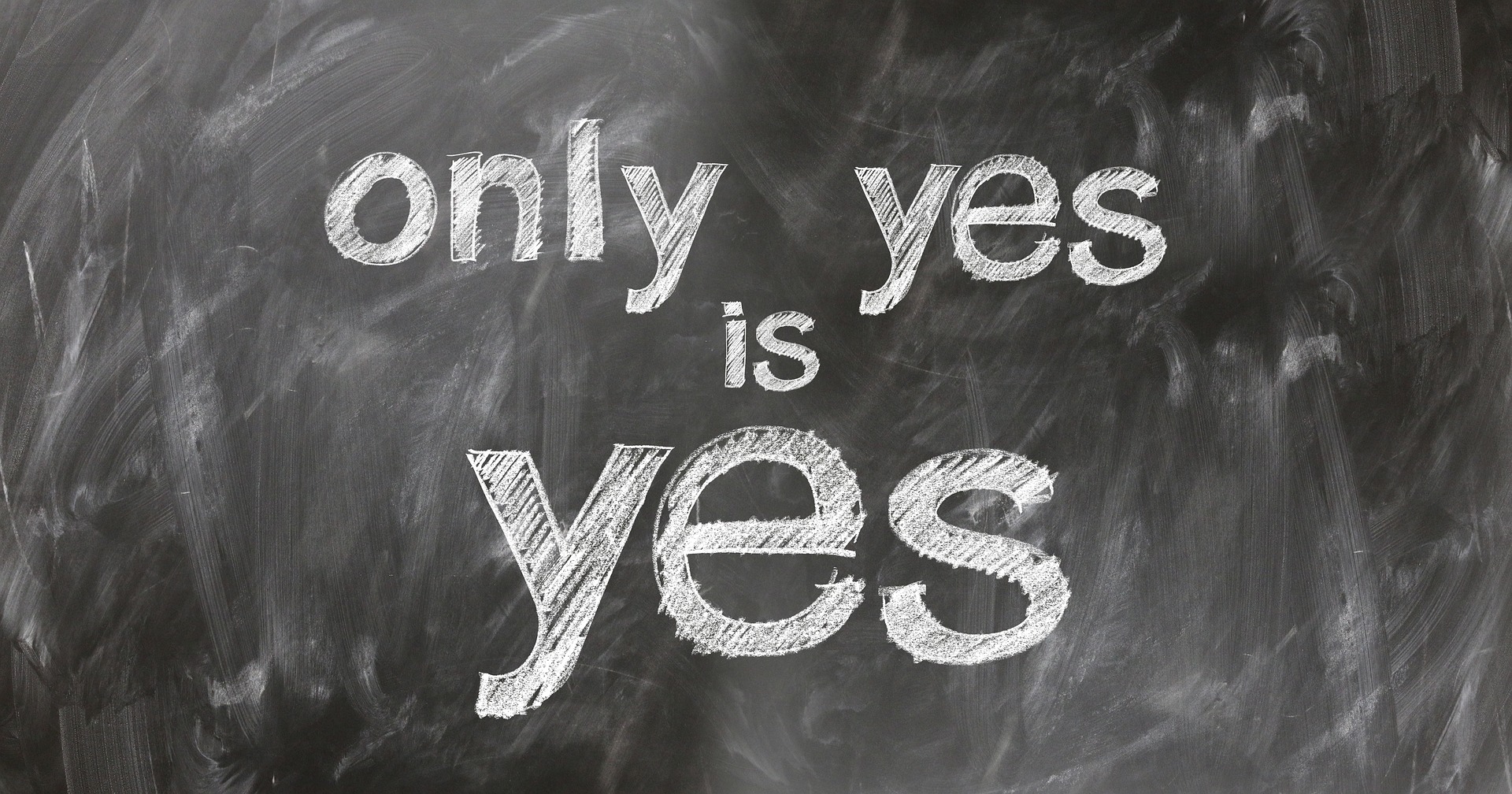 Zdroje
Jedlička a kol. (2015). Poruchy socializace u dětí a dospívajících. Grada.
Fischer, Škoda (2014). Sociální patologie. Grada. 
Nielsen Sobotková, V. (2014) Rizikové a antisociální chování v adolescenci. Grada. 
Turner, C. a kol. (2004). Injury and risk-taking behavior – a systematic review. Accident analysis&Prevention. 36\1, 93-101. 
Trimpop, RM (1994). The psychology of risk taking behavior. North-Holand.
https://encyklopedie.soc.cas.cz

+ elektronické zdroje přímo v textu prezentace




Děkuji za pozornost!